Regioninė pažangos priemonė „Skatinti rūšiuojamąjį atliekų surinkimą“
Projektas „Komunalinių atliekų rūšiuojamojo surinkimo infrastruktūros plėtra Alytaus regione“
Projekto tikslas –efektyviai sutvarkyti susidarančias atliekas  – laikytis atliekų prevencijos ir tvarkymo prioritetų eiliškumo, didinti pirminį rūšiavimą atliekų susidarymo vietoje, paruošimą pakartotiniam naudojimui, perdirbimą, atliekų pakartotinį naudojimą, taip pat mažinti sąvartyne šalinamų atliekų kiekį.
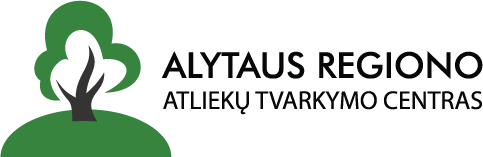 Projekto biudžetas 3 185 297 Eur be PVM
1
ES fondų lėšos sudarys 85 proc. visų tinkamų finansuoti projekto išlaidų. 
                                          1 899 289 Eur be PVM
2
ARATC lėšos sudarys 15 proc. visų tinkamų finansuoti projekto išlaidų. 
                                             335 169 Eur be PVM
3
Gamintojų importuotojų organizacijų lėšomis bus apmokamos netinkamos finansuoti pakuočių konteinerių įsigijimo ir įrengimo išlaidos. 
                                              713 632 Eur be PVM
ARATC lėšomis bus apmokamos netinkamos finansuoti mišrių atliekų konteinerių įsigijimo ir įrengimo išlaidos.
                                              237 207 Eur be PVM
4
1
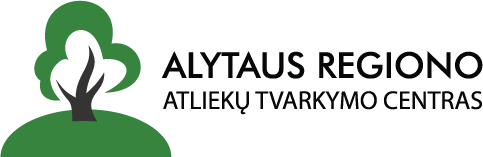 LĖŠŲ PASISKIRSTYMAS PAGAL SAVIVALDYBES
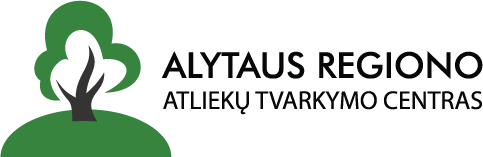 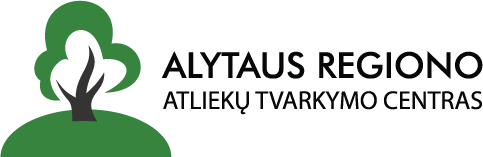 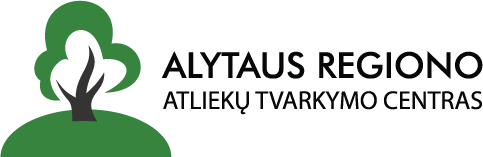 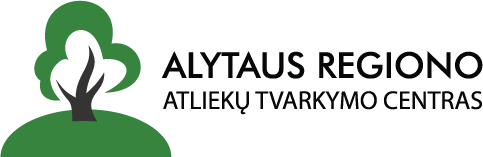 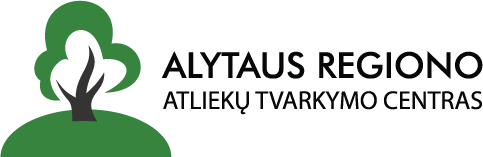